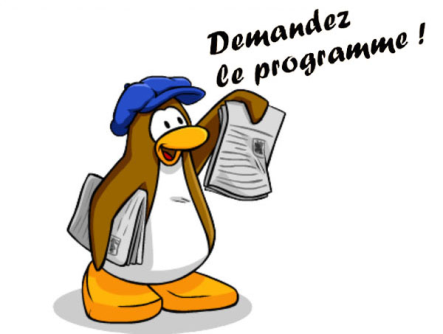 PROGRAMME DU JOUR
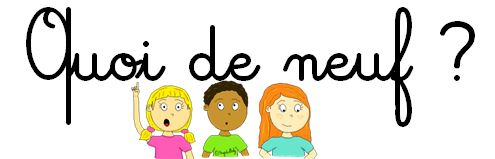 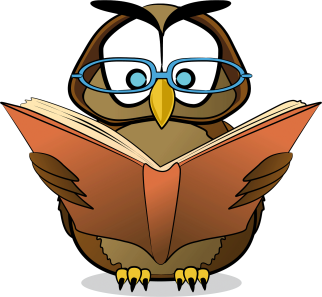 LECTURE
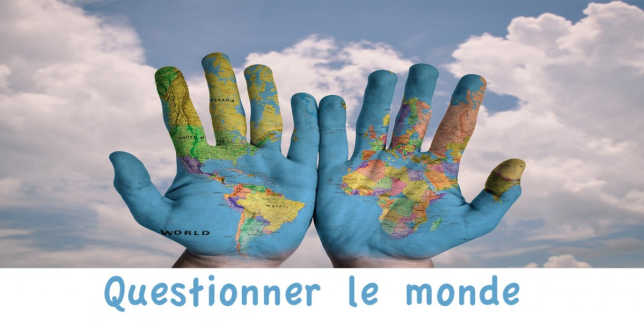 HISTOIRE/GEO
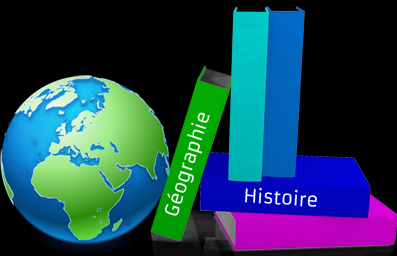 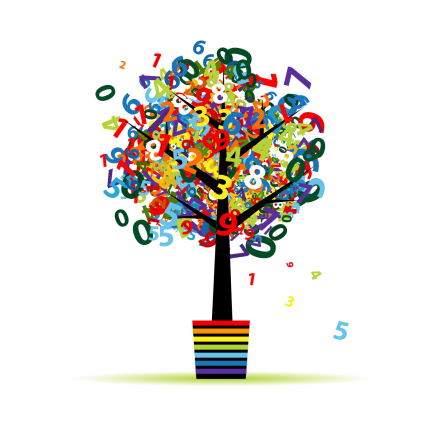 MATHEMATIQUES
CEINTURES edl
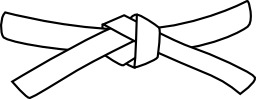 CEINTURES MATHEMATIQUES
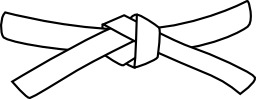 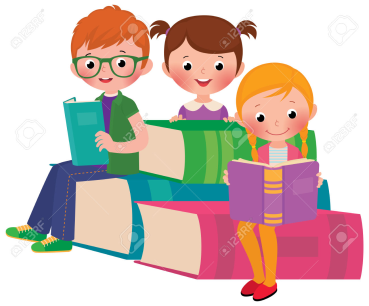 BCD
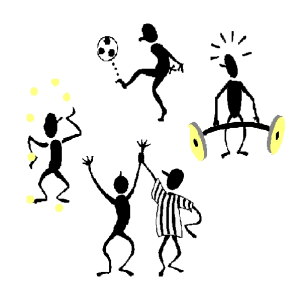 EPS
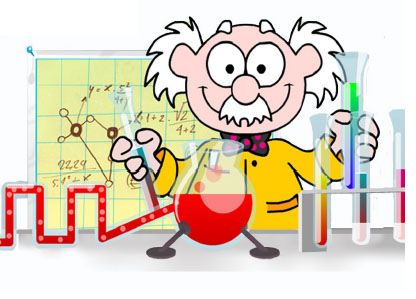 SCIENCES
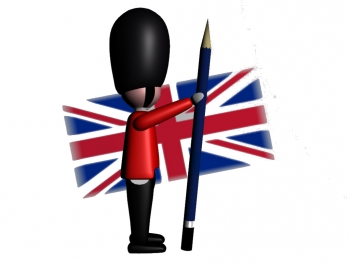 ANGLAIS
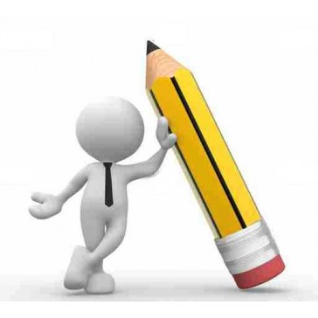 GRAMMAIRE
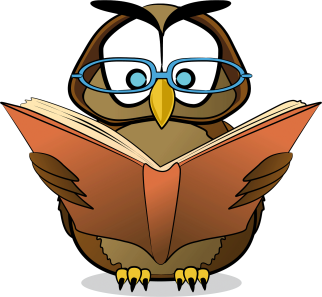 LITTERATURE
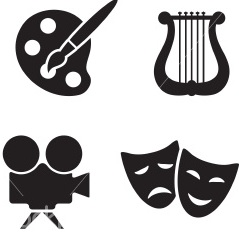 UN JOUR 
UNE OEUVRE
ARTS
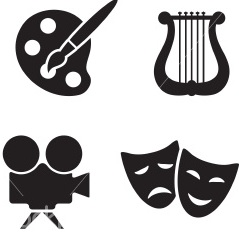 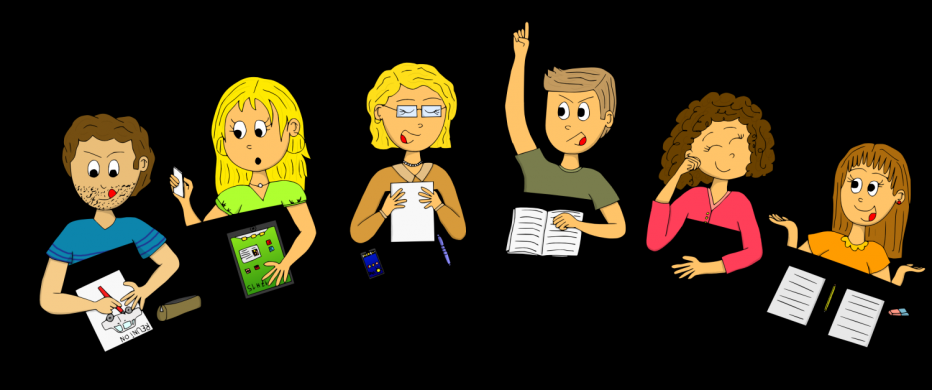 CONSEIL
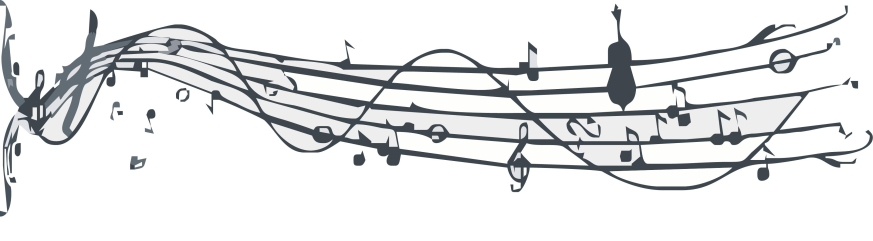 CHANT
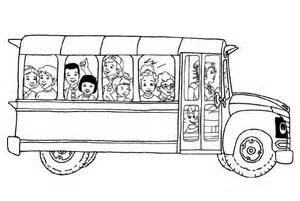 SORTIE
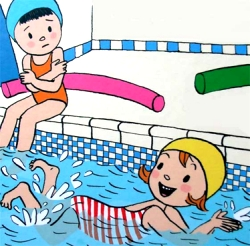 PISCINE
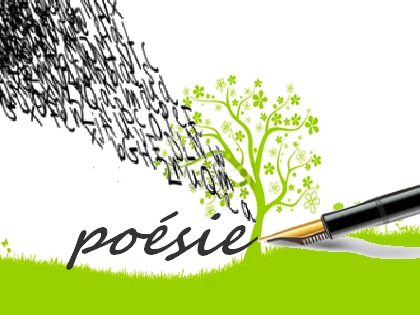 POESIE
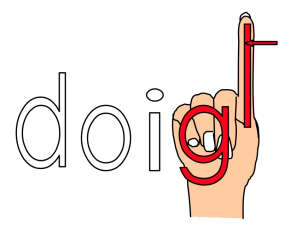 ORTHOGRAPHE
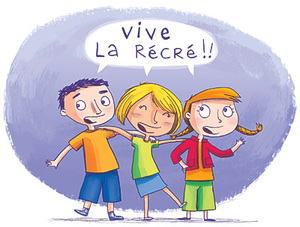 RECREATION
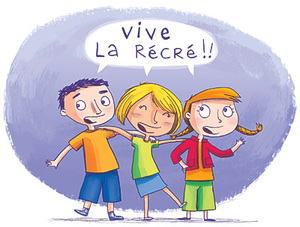 RECREATION
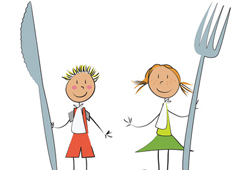 PAUSE DU MIDI